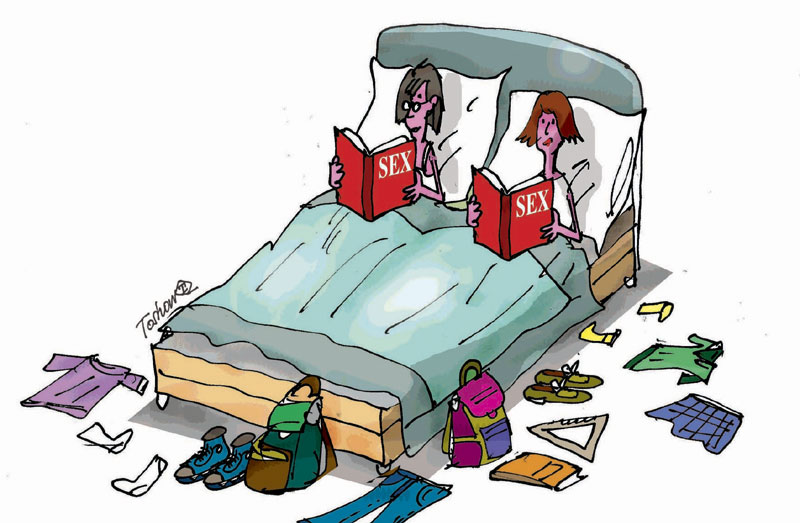 SIDA фр. SIDA (Syndrome d'immunodéficience acquise); енгл. AIDS (acquired immune deficiency syndrome)  — sindrom stečene imunodeficijencije
S – sindrom ( više znakova bolesti )
I – imunitet ( odbrana )
D – deficit ( manjak )
Pojava bolesti zbog stečenog manjka odbrane tela.
Simbol podrške zaraženim i obolelim
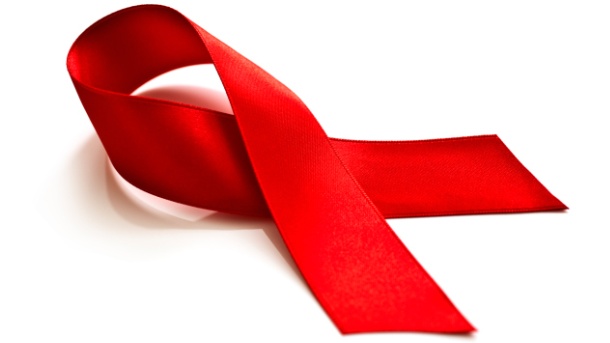 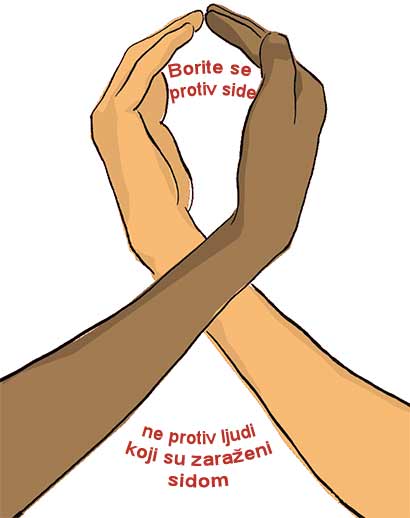 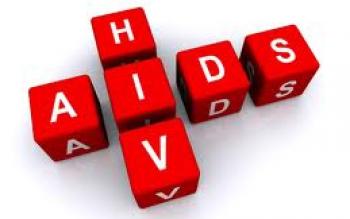 Humani Imunodeficijentni Virus
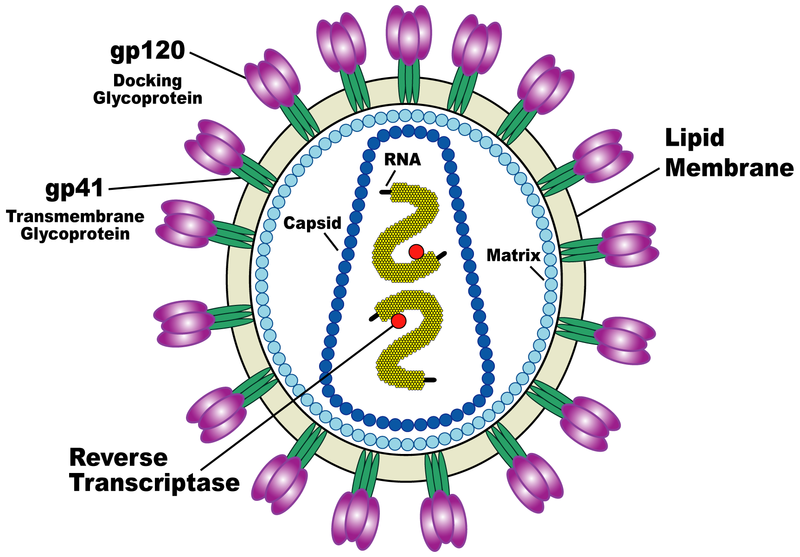 Raširenost u svetu
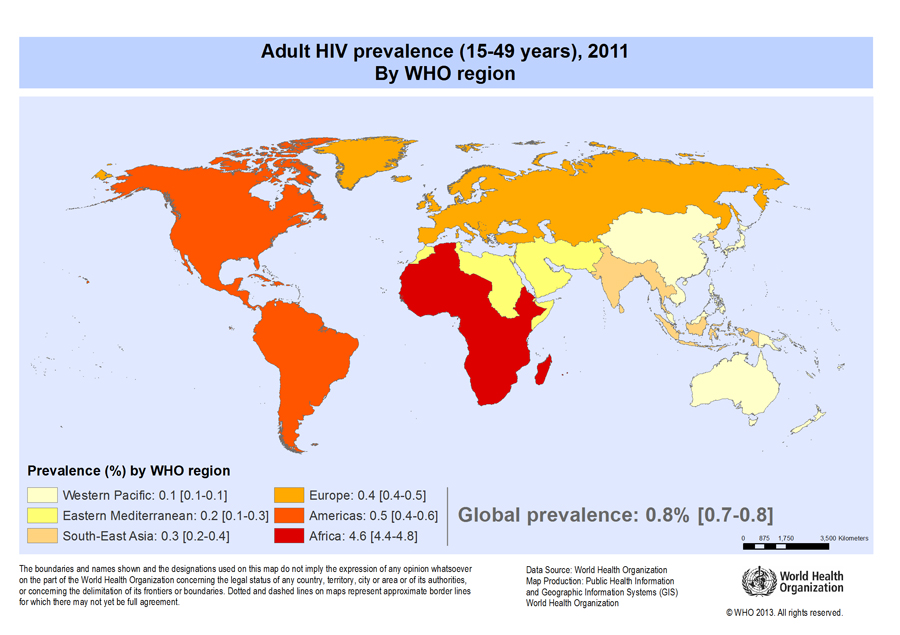 SIDA se prenosi
najčešće

nezaštićenim polnim odnosom
Prenosi se i
upotrebom nesterilnih špriceva i igala

( intravenski narkomani  - jedan špric koristi 
više osoba)

U zdravstvenim ustanovama se oni nakon upotrebe bacaju.
Može se preneti i sa zaražene majke na- plod tokom trudnoće ili-  bebu tokom dojenja
Dobrovoljno davanje krvi
Krv se uzima sterilnim instrumentima za jednokratnu upotrebu.
Transfuzija krvi je danas bezbedna.
Svaka krv se kontroliše
Svaka kesa se nakon kontrole obeležava i čuva u frižideru
Put prenošenja HIV virusa
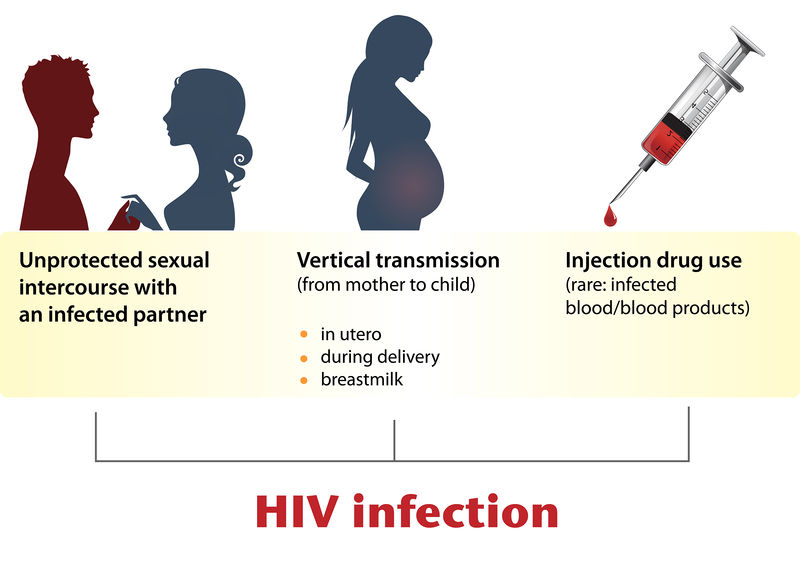 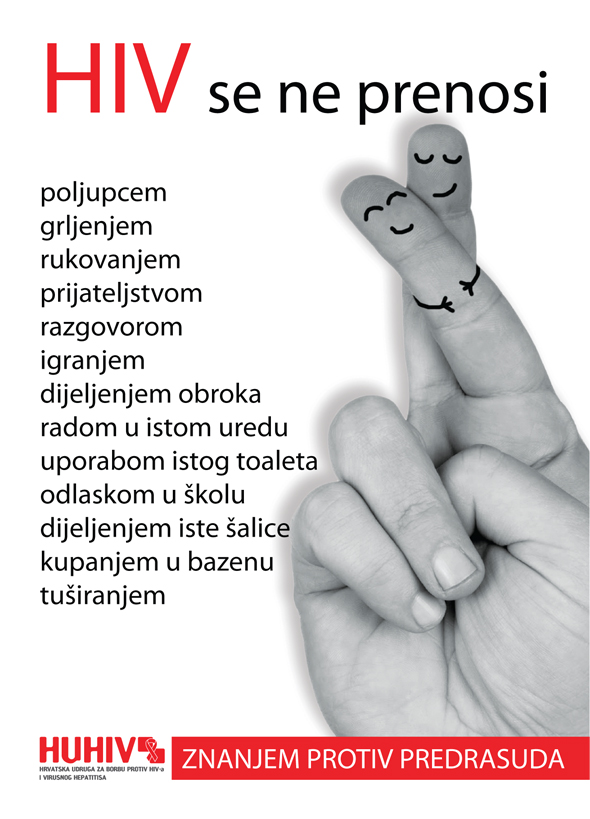 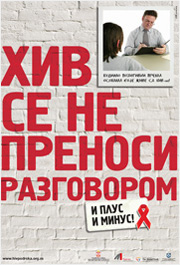 SIDA kod nas1985 – 2 obolela ( 20 miliona stanovnika )2013 – 1800 živi sa HIV-om ( 7 miliona )
Velika je verovatnoća da ćete sresti osobu sa HIVom
“ Borite se protiv SIDE a 
ne protiv ljudi koji nose virus”
Jugoslovenska asocijacija za borbu protiv SIDE
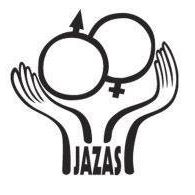 Omladina JAZASa
Beograd

0113248235

aidsinfo@jazas.rs

Novi Sad

0212454514

novi.sad@jazas.rs
Nakon zaražavanja, virus se sakriva u bela krvna zrnca.
Osobe zaražene HIVom nemaju nikakvih tegoba
Zato je mnogi šire, 
ne znajući,
 - na svoje partnere  
- drugove narkomane.
Gej parovi se češće zaražavaju .
Homosexualizam nije bolest,
 ali je različitost, koju ne treba  diskriminisati.
Testiranje krvi je jedini način da se otkrije HIV virus.
U krvi se traže antitela.

Da bi se oni stvorili, potrebno je oko 6 nedelja
(nakon ulaska virusa u telo ).
Posle rizičnog polnog odnosa treba:
sačekati 2 meseca i otići u najbližu zdravstvenu ustanovu, 
gde će se dobiti uputstva za testiranje krvi.
HIV +osobe
Nemaju tegobe ali se redovno kontrolišu.

Kada počinje da opada broj belih krvnih zrnaca, 
( virus je počeo da ih uništava ) odmah se kreće sa lečenjem.
HIV+ osoba još nema SIDU
Uz kontrolu, možda
je neće ni dobiti.

Lečenje počinje i 
pre pojave  znakova bolesti.
S – sindrom ( više znakova bolesti )I – imunitet ( odbrana )D – deficit ( manjak )Pojava bolesti zbog stečenog manjka odbrane tela.
SIDA je ispoljena bolest zbog pada imuniteta.
Nema tipičnih znakova bolesti,
 zato se često 
kasni sa dijagnozom.
SIDA se leči, ali se ne može izlečiti
Virus je sakriven u belom krvnom zrncu i zato ga ne možemo ubiti, jer bi uništili odbranu pacijenta.

Lečenje je doživotno i jako skupo.

Pacijent , uz lekove, nema tegobe, ali virus 
nosi doživotno u svom telu.
HIV virus iSIDA kao bolest
se neprestano istražuju.
Počinje testiranje prvihvakcina protiv SIDE
HIV virus se neprestano menja, pa je ispitivanje vakcine otežano.

Kao gađanje u pokretnu metu.
SIDA se retko dobija slučajno.
Ona se uzima 
nerazumnim ponašanjem!
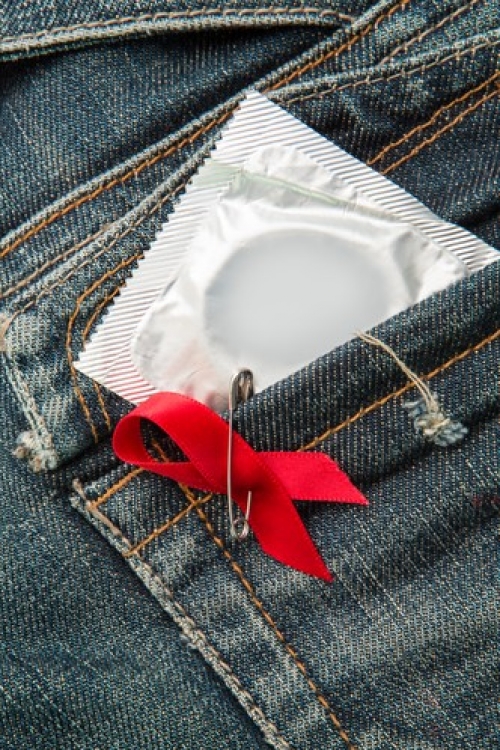